The Immunization Integration Program – Tackling Immunization Interoperability Challenges
Your Gateway to Immunization Interoperability
HIMSS Webinar | January 24, 2023
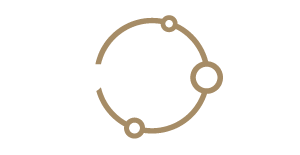 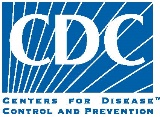 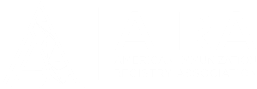 [Speaker Notes: Moderator ~2 minutes]
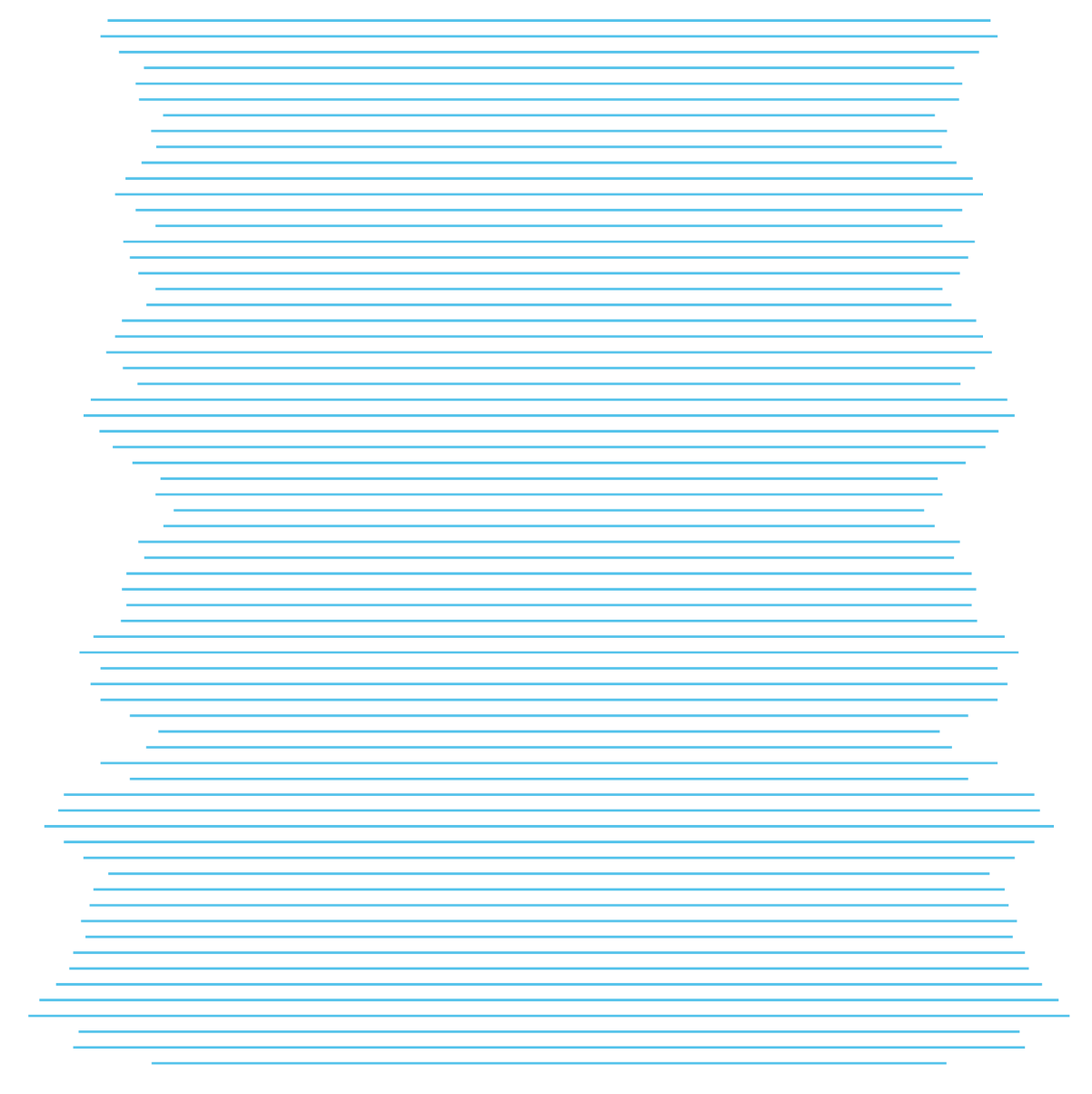 HIMSS WEBINAR
Meet Our Speakers
Kafayat Adeniyi, MPH
Melissa McClung, MSPH
Kristin Glaza
Dave McCormick
Senior Advisor, IDAB (proposed), CDC
IIP Director, AIRA
Senior Manager,
Oracle Cerner
Director, Immunization Division, IN Department of Health
2
[Speaker Notes: Moderator ~5 minutes
Reads everyone’s bios]
HIMSS WEBINAR
Learning Objectives
Gain insight into CDC's strategic vision related to immunization interoperability 
Learn how partnerships and collaboration identified high priority immunization interoperability challenges to be addressed by the Immunization Integration Program (IIP) 
Understand how the IIP is an applied example of support for healthcare and public health interoperability 
Learn how to get involved with the IIP
3
[Speaker Notes: Moderator ~3 minutes]
HIMSS WEBINAR
CDC’s Informatics and Data Analytics Branch (IDAB) - Vision & Focus Areas
IIS support the standardized capture, exchange, and use of high-quality, individual-level immunization data for all doses of ACIP*-recommended vaccines.
Technology & Standards 
Identify and develop new systems, tools, and standards, and support and modernize existing systems to improve performance, ensure consistency, and achieve mission goals
Data Use
 Assess, analyze, and use data to drive public health action across the IIS community, including jurisdictions, providers, and partners
Community Engagement & Support
Accelerate the enhancement and performance of IIS by convening key stakeholders to develop guidance, identify best practices, and collaboratively solve problems
Data Collection & Management
 Develop governance; policy and strategy; and data quality standards in support of collecting, managing, and sharing national IIS data
4
[Speaker Notes: Kafayat Adeniyi ~9 minutes]
HIMSS WEBINAR
IIP Alignment to CDC Branch Priorities
CDC’s IDAB sponsors the IIP and works with AIRA to carryout project activities.  IDAB (proposed) uses the IIP effort as a strategy to achieve the Branch's vision to support and ensure IIS can standardize the capture, exchange, and use of high-quality, individual-level immunization data for all doses of ACIP*-recommended vaccines.
IDAB Focus Areas
5
HIMSS WEBINAR
IIP Background & Evolution
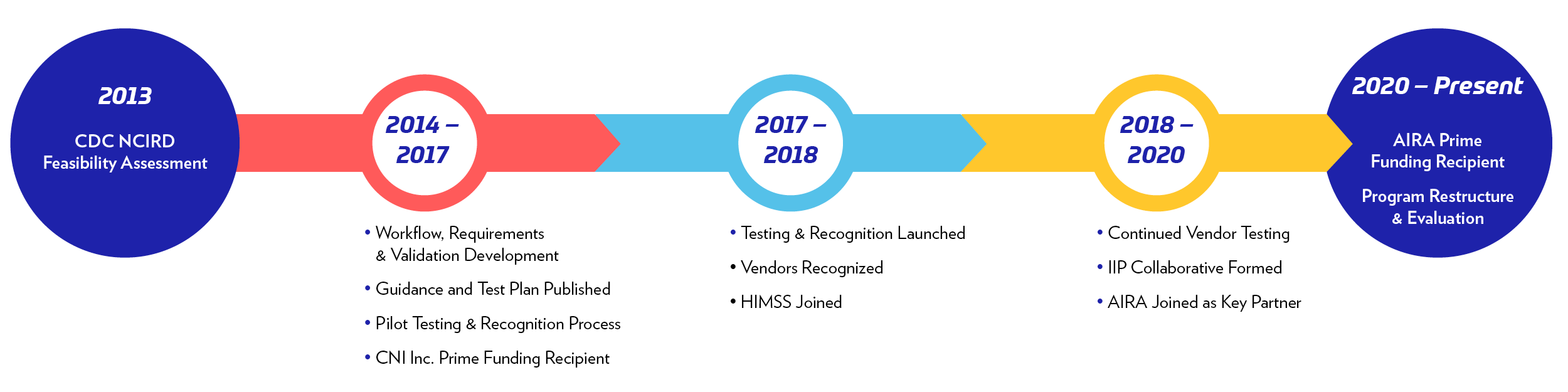 6
[Speaker Notes: Kafayat Adeniyi
AIRA took over coordinating the IIP in 2020, but joined as a supportive partner (no funding involved) in 2018]
HIMSS WEBINAR
Immunization Integration Program (IIP)
Goals & Strategies
Advance immunization capabilities in EHR products to improve data quality from the point of vaccination to data submission to public health
Improve interoperability between IIS and EHRs  
The IIP leverages two strategies to achieve project goals:
The Testing and Recognition initiative gives EHRs the opportunity to validate their product's ability to successfully exchange immunization data with IIS.
The Collaborative brings together stakeholders from the IIS and EHR communities to tackle and identify solutions for common interoperability issues.
7
[Speaker Notes: Kafayat
Tie to CDC Vision & Focus Areas, share why IIP matters to IIS]
HIMSS WEBINAR
IIP
Testing & Recognition
Convening Partners
Allows EHRs to demonstrate and be tested for immunization capabilities – including exchanging data with IIS

Approved alternative testing for ONC (f)(1) certification and additional capabilities & workflows
Improve Immunization Interoperability
CDC, AIRA, HIMSS, Drummond & SME Consultants
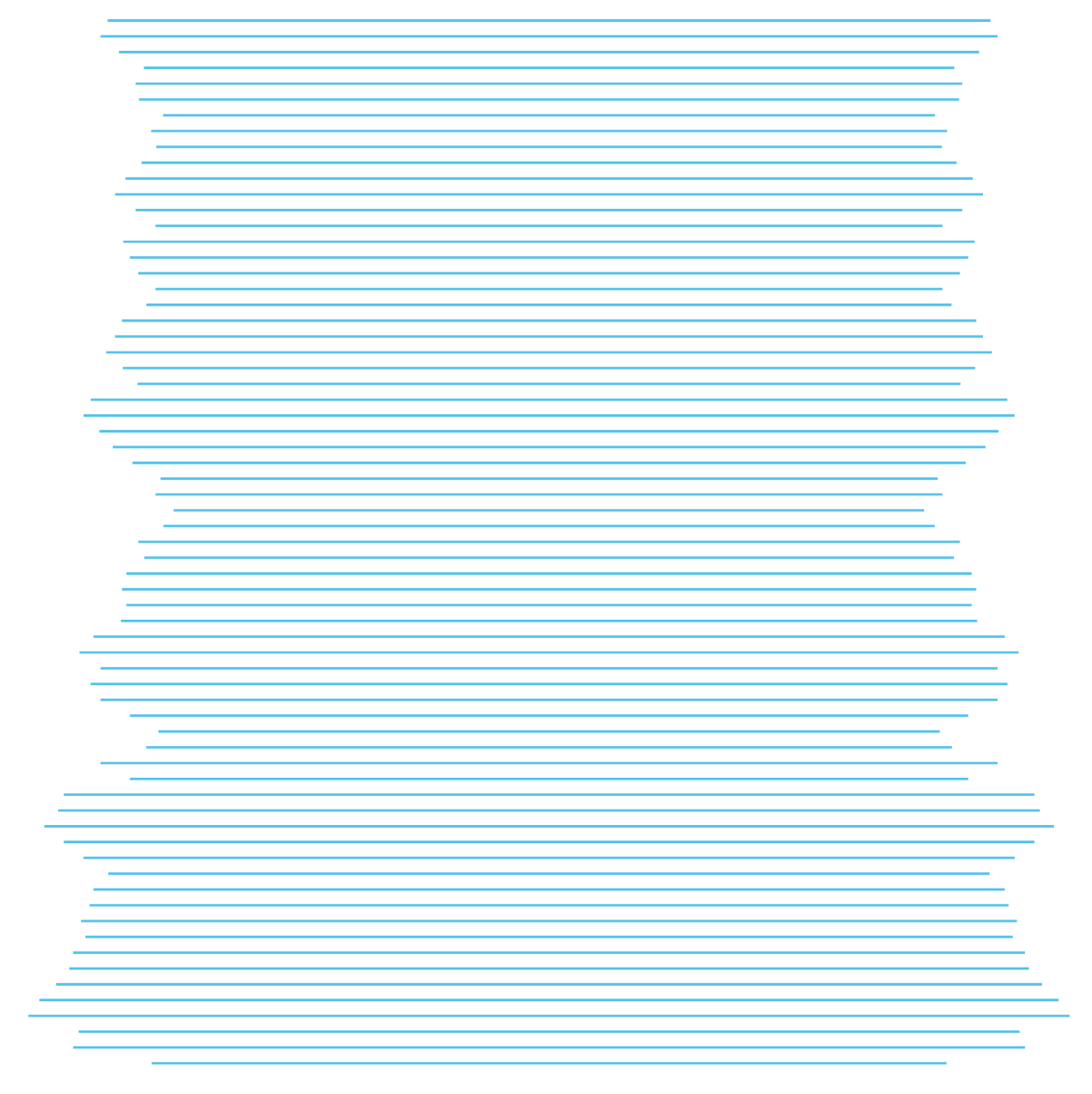 Volunteers
Collaborative
Executive Committee,
Technical Council, 
Workgroups & SMEs
Forum to develop interoperability recommendations & solutions
8
[Speaker Notes: Melissa McClung ~9 minutes]
HIMSS WEBINAR
IIP Testing & Recognition Initiative
Health IT Vendor (e.g. EHR) Applies to Participate in IIP
Completes Capabilities Self-Assessment
Health IT Vendor (e.g. EHR) & Tester Prepare for Testing
Health IT Vendor (e.g. EHR) Tests & Achieves Recognition!
Recruitment & Eligibility
Discovery
Testing
Recognition & Evaluation
9
[Speaker Notes: Melissa McClung
Health IT vendor develops product to exchange data with IIS

Health IT vendor signs partnership agreement

IIP tech lead, tester and market supplier meet to discuss self-assessment and participates in the readiness interview]
HIMSS WEBINAR
Approach to IIP Collaborative Issue Selection
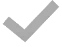 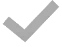 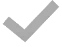 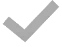 Aug 2022
Sept 2022
Revisit issues to consider, partner, refer, stay informed or postpone
Update screening & prioritization criteria
Discuss approach & remaining issues with CDC
Launch 2-week new issue entry period
Announce final issue selection at Executive Committee meeting
Collaborate with CDC to plan for new Collaborative issue workstreams
Launch process with IIP Executive Committee
Categorize & screen new issues with the CDC
Prepare issue descriptions and scoring tool
IIP Executive Committee scores Collaborative issues
Project Team & CDC review scores
CDC selects 2023 Collaborative issues
Oct 2022
Nov 2022
10
[Speaker Notes: Melissa]
HIMSS WEBINAR
Prioritization Criteria
11
[Speaker Notes: Melissa

The IIP solicits immunization interoperability challenges from the broader immunization ecosystem and works with CDC to screen the issues to ensure topics are within scope not duplicative of other efforts. The IIP Executive Committee scores the issues based on criteria listed below to inform the IIP and assist the CDC IIS and Support Branch (IISSB) to select issues to tackle.]
HIMSS WEBINAR
Transport Protocol
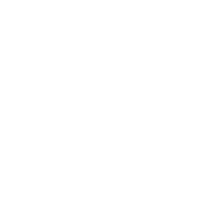 A brief promotes unified adoption of a standard transport protocol to improve interoperability.
IIP Solutions & Resources
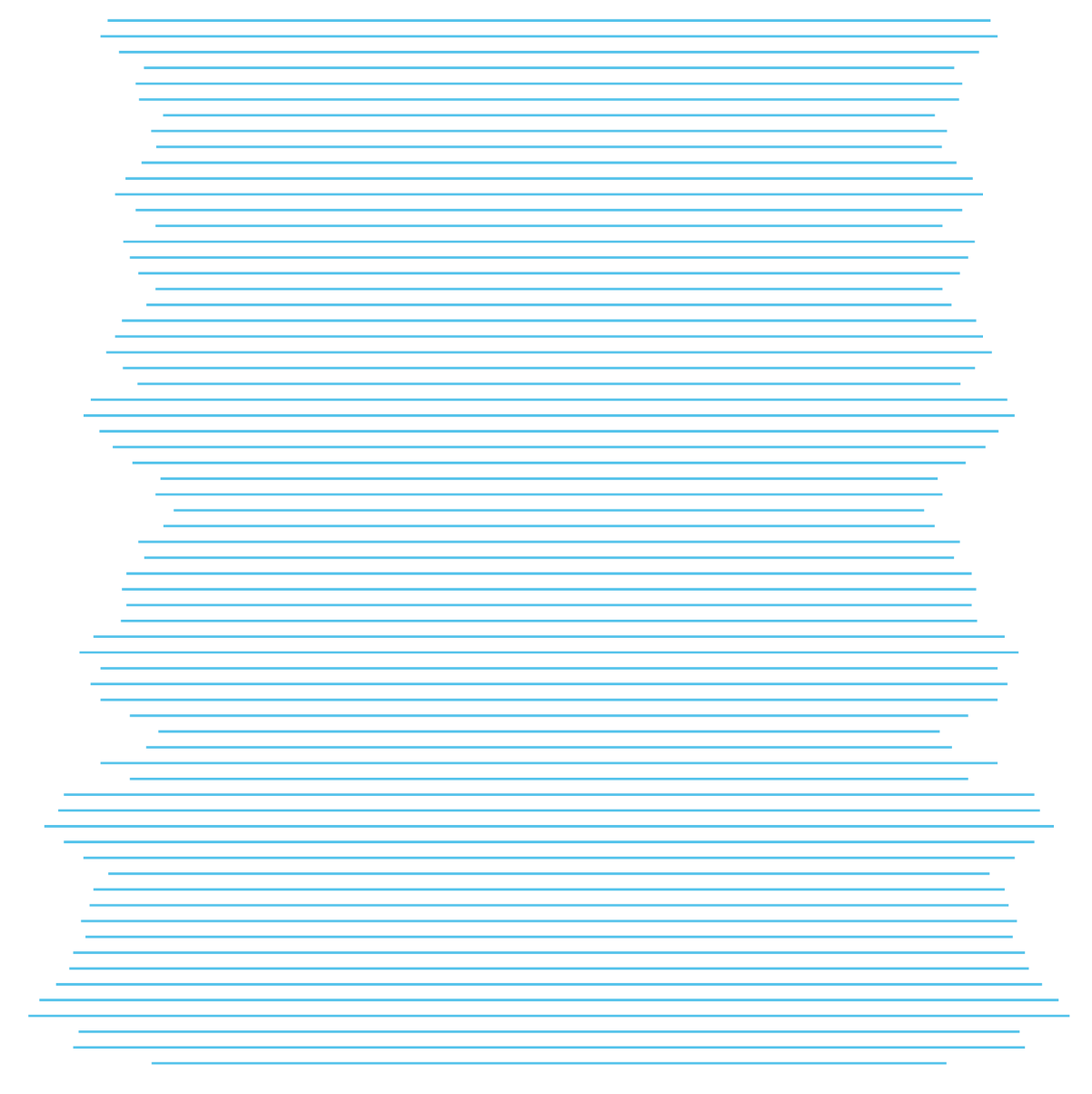 Acknowledgments
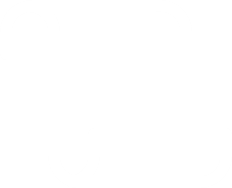 Guidance on improving visibility and access to information from acknowledgment messages.
Patient Matching
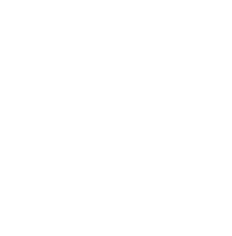 A brief for policymakers describes the impact of patient matching challenges on immunization data exchange (currently under CDC review).
12
[Speaker Notes: Dave McCormick ~8 minutes
One of the IIP's objectives is to develop resources and solutions that will help our partners improve their interoperability. 
These products are available for use and Kristin will talk more about how the IIP can support their use and implementation.
The IIP has published guidance around standard transport protocol adoption, Acknowledgment message summarization
The IIP developed an immunization focused brief about patient matching and the impact of not having a national patient identification strategy. Going through final update and review -  hope to publish this soon.]
HIMSS WEBINAR
Multiple Match Query
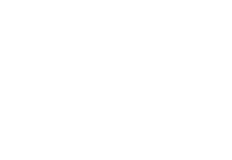 Guidance with strategies to address multiple patients matched in an immunization query.
IIP Solutions & Resources
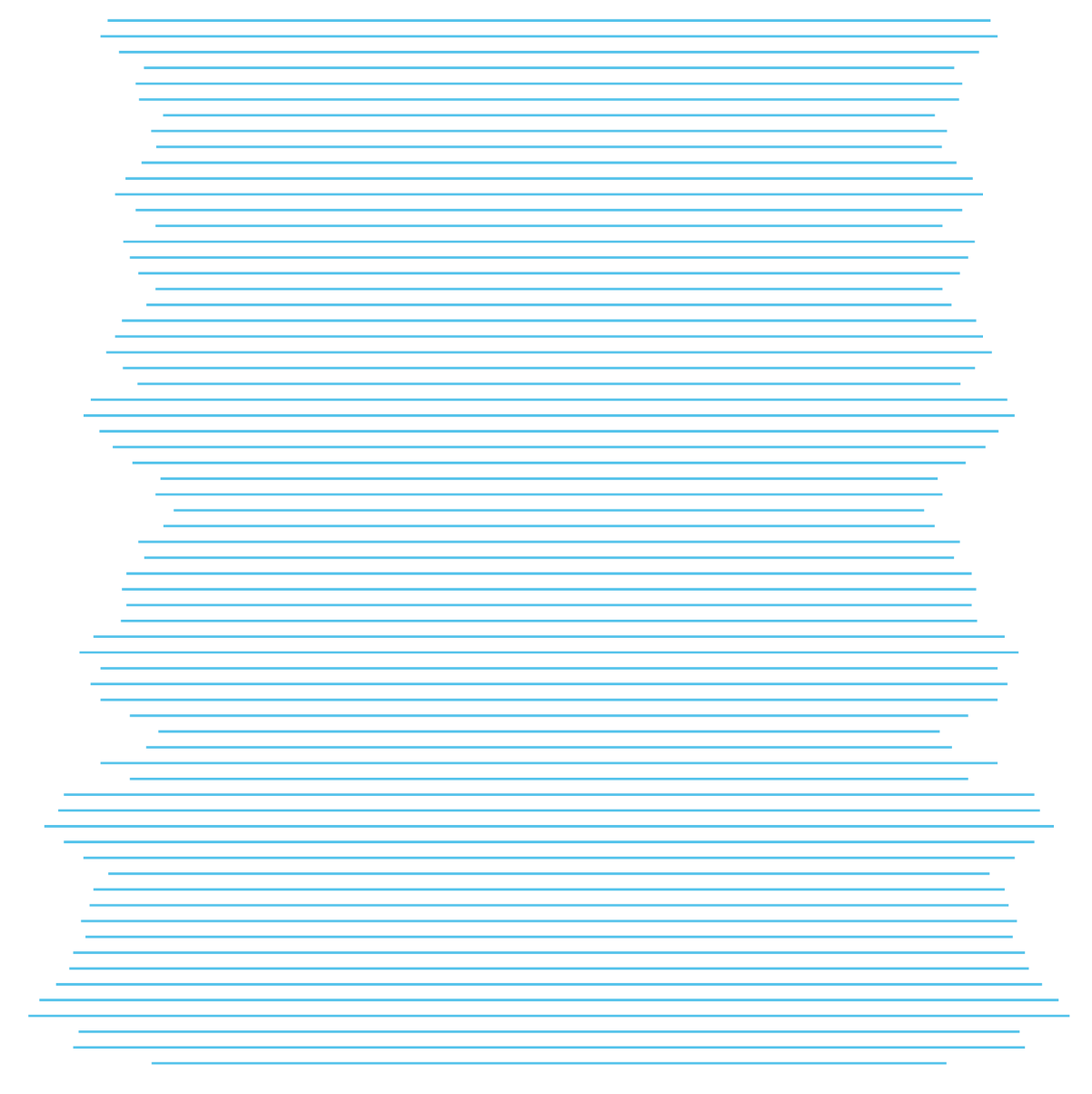 Bulk Query
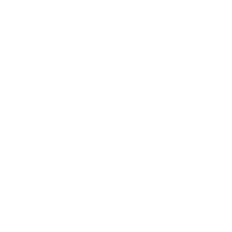 Toolkit provides strategies to expand query capability and support public health interoperability.
13
[Speaker Notes: Dave
The IIP has published resources for when multiple patients are matched in a query including a functionalities catalog and aggregate measures for assessing multiple matches
As mentioned, the IIP Bulk Query Toolkit was published in October and includes approaches to group data exchange, general requirements for sharing data and mitigating potential conflicts, specific recommendations, and details about individual use cases.]
HIMSS WEBINAR
Data Validation
Inconsistency in how data is entered such as dates entered in the future, birth date discrepancies, or missing fields can cause IIS to reject immunization messages.

Workgroup in progress to develop pre-submission data validation resources.
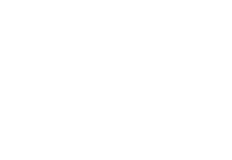 Current IIP Collaborative Topics
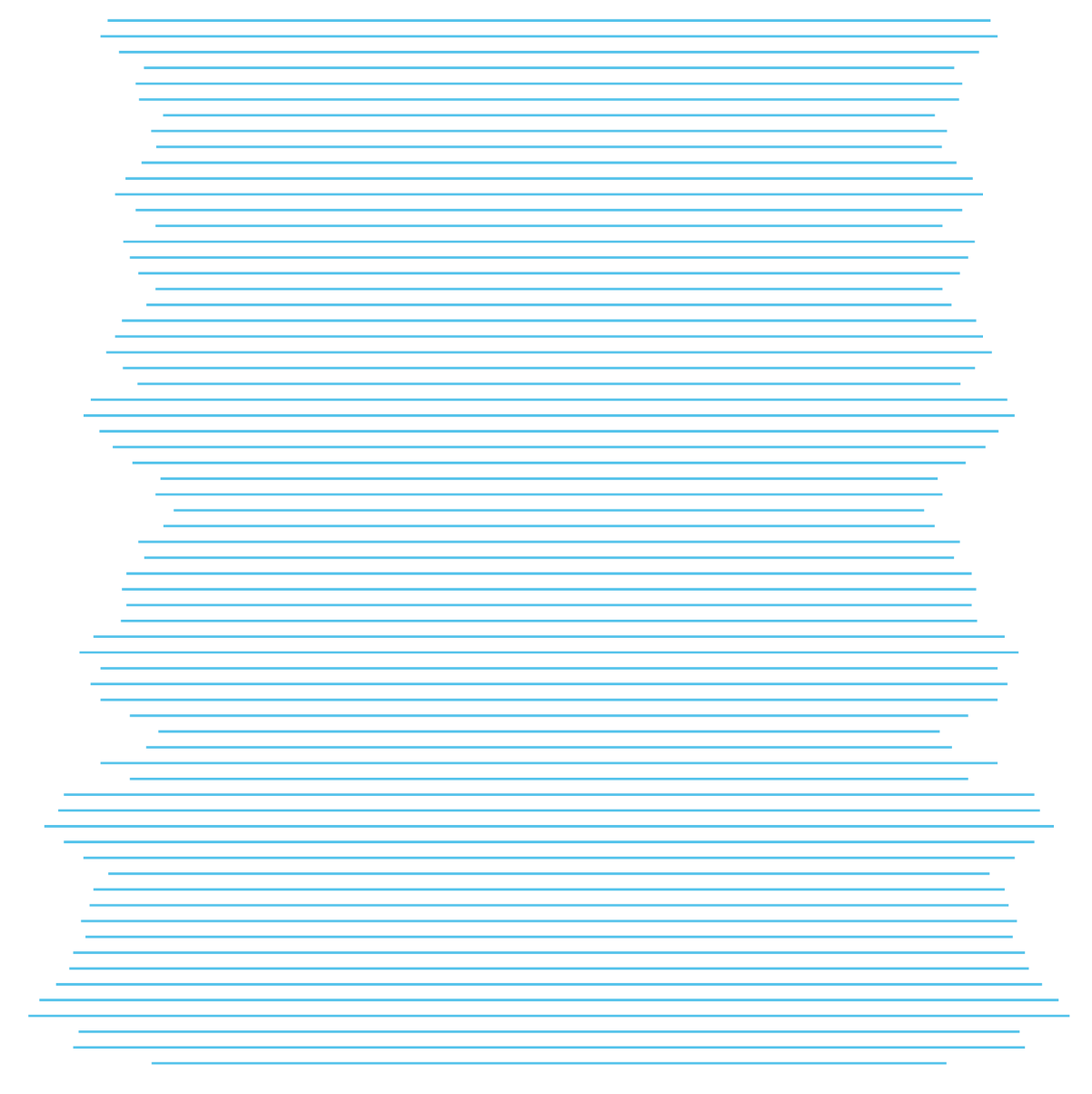 Code Sets
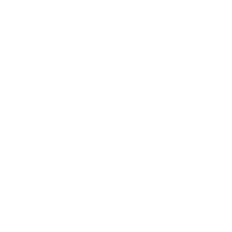 Out of sync code set values (e.g., NDCs for annual flu vaccine or new vaccines) between immunization data exchange partners impedes data interoperability and can prevent patients’ vaccinations from being recorded properly within IIS.

Work underway to understand challenges and summarize identified best practices.
14
[Speaker Notes: Dave
Data Validation - Workgroup is underway with representation from IIS, EHRs, HIE, Community Pharmacy, and Provider Organizations
•Workgroup is actively discussing potential solutions including:
•Recommendation of widespread adoption of: 
•2D barcode scanning 
•Front-end business rules based on AIRA's latest data quality guidance
•Educational resources for data entry staff (possibly including development of a template for IIS to use)
•A one-pager Top 5 ways organizations can improve their data quality
•IIS-EHR communication strategies

Code Set Objectives:
•Gather information about the process and timing of implementation of new code set values within IIS and other health IT systems
•Summarize identified best practices
•Provide additional resources that may help those implementing processes that will improve the speed and consistency of new code set values implementation within IIS and other health IT]
HIMSS WEBINAR
2023 IIP Collaborative Priorities
ON THE HORIZON
1
2
3
Immunization Data from Pharmacies
Immunization Submissions Prior to the Assignments of Legal Baby Name
Triggers which Prompt Submission or Query Messages from EHRs to IIS
Address bi-directional immunization data exchange challenges between pharmacies and IIS. Efforts will launch with a landscape analysis to understand interoperability challenges and identify immunization-related capabilities for the IIP Testing & Recognition initiative to consider for future testing of pharmacy systems.
Identify best practices and triggers for sending demographic update messages to the IIS once a legal name is assigned.
Develop and promote appropriate triggers for IIS queries and submissions aimed to reduce burden on the IIS and support point of care and public health decision-making.
15
[Speaker Notes: Dave McCormick

The Executive Committee prioritized 9 issues that align with the IIP scope and CDC priorities - 7 were existing and 2 were proposed this year. 
CDC selected these 3 topics (share examples)
These were the issues that rose to the top when ranked by "Feasibility of Implementing & Adopting Solutions", which is really important to CDC and the IIP project team and emphasizes the goal of putting our solutions into practice 
The IIP will start with "Immunization Data from Pharmacies"]
HIMSS WEBINAR
IIP Pipeline Approach
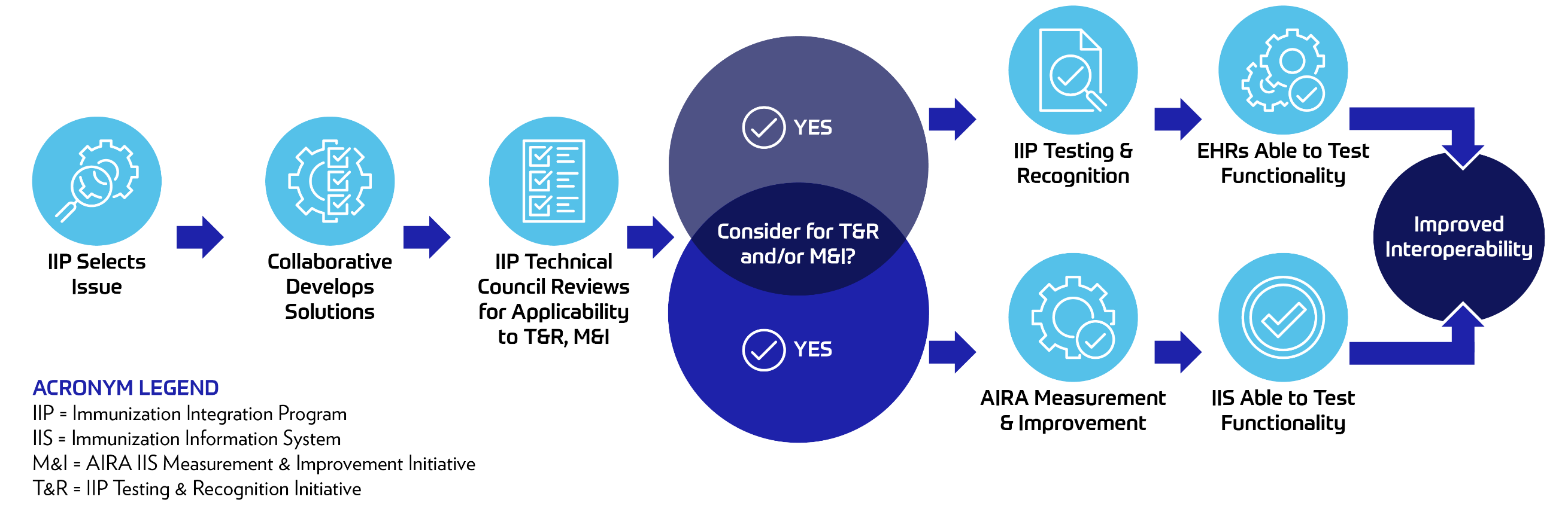 16
[Speaker Notes: Kristin Glaza ~8 minutes
The IIP Pipeline approach demonstrates how the 2 strategies, Testing & Recognition and the Collaborative, relate to each other
All Collaborative issues go through our pipeline approach

The Collab. Identifies issues to address and then develops potential solutions. If these solutions involve technical approaches they are considered for inclusion in the IIP Testing & Recognition Program and could also be forwarded on to be considered for inclusion in AIRAs M&I program. Both of these routes can include testing functionality to make sure that it conforms to existing technical standards and best practices developed by the IIP. 

The ultimate goal is improved interoperability and reduction in VPDs

Example: improving immunization data exchange between pharmacies and IISs]
HIMSS WEBINAR
Demos
Technical Support
Systems of Support
Proof of Concepts
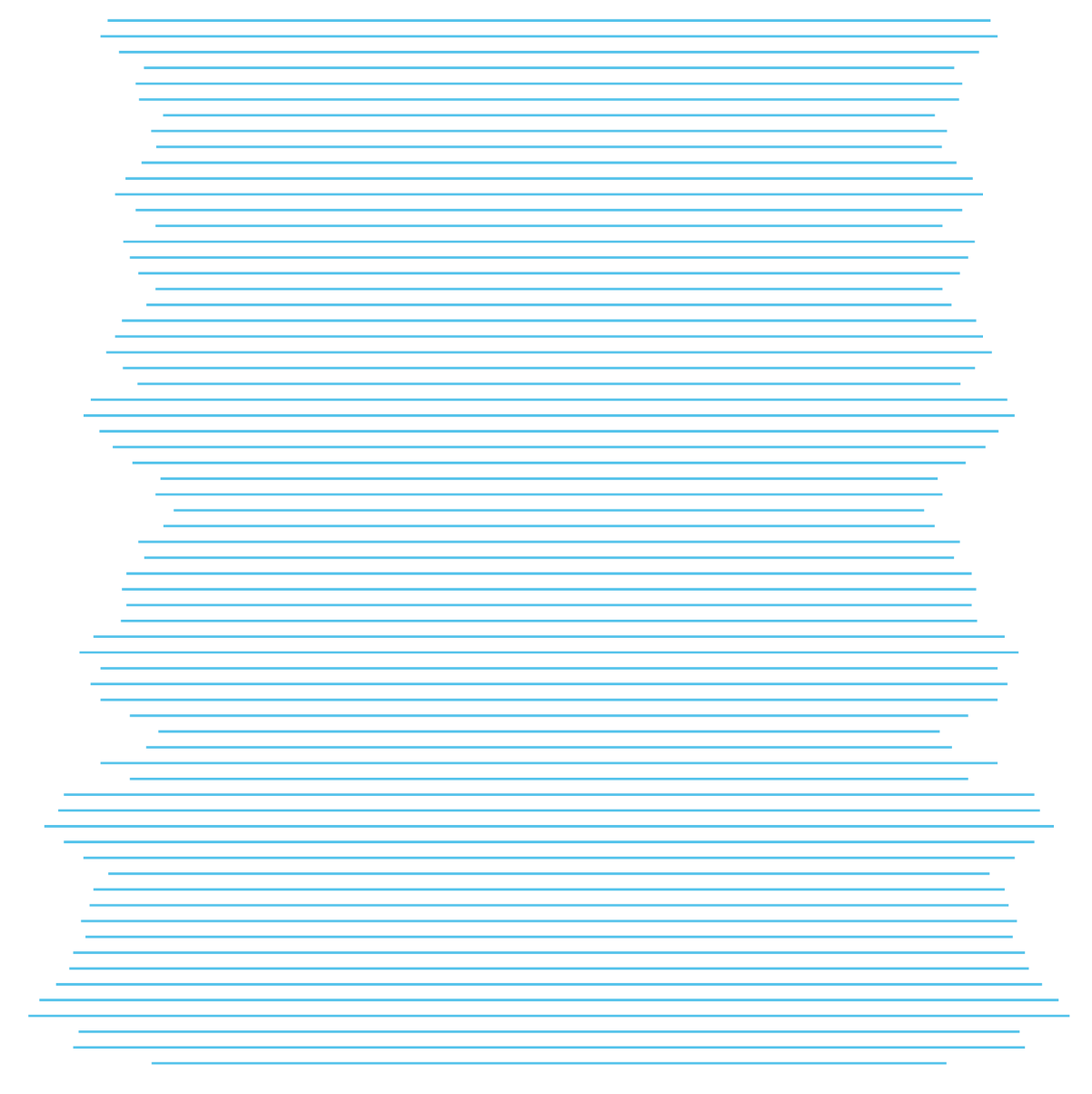 IIP Solutions into Practice
Through partner collaboration, IIP is exploring opportunities to promote solution adoption and support implementation.
17
[Speaker Notes: Kristin Glaza

Technical Support - Assist partners with implementing IIP Collaborative solutions. Provide individualized, flexible support tailored to meet partner objectives.
Demos – inform and participate in interoperability demonstrations. The IIP participated in immunization-related demonstrations at HIMSS22 and NACCHO360 where they had the opportunity to incorporate Collaborative work around acknowledgment message summary reports and bulk query methods
Proof of Concepts – exploring how we can participate in Connectathons and leverage other opportunities to put the IIP solutions into practice

These strategies help us gain real world experience with adoption and implementation, may lead to the development of case studies and implementation tools – all of which help pave the way for others to use the solutions]
HIMSS WEBINAR
Partnerships at the Core
IIP Executive Committee, Technical Council, Workgroup Members
Improve Immunization Interoperability
Leverage partner networks to promote solution adoption.
Join us! There are many ways to get involved with the IIP!
CDC as Key Partner
& Sponsor
ONC, EHRA, Others
Convene regularly with federal and national partners to stay current on synergistic efforts.
Industry SMEs
Convene experts to gain real world insight and experience.
18
[Speaker Notes: Kristin Glaza
By definition, successful data exchange and interoperability relies heavily on partnerships, standards and communication
The IIP is certainly no exception and can't achieve its goals without the input and involvement of all of its partners including our many volunteers, our federal and national partners and subject matter experts who provide real world insight and experience.
We are always looking to expand our network and welcome your participation.

Passes back to moderator - Christina for Q&A]
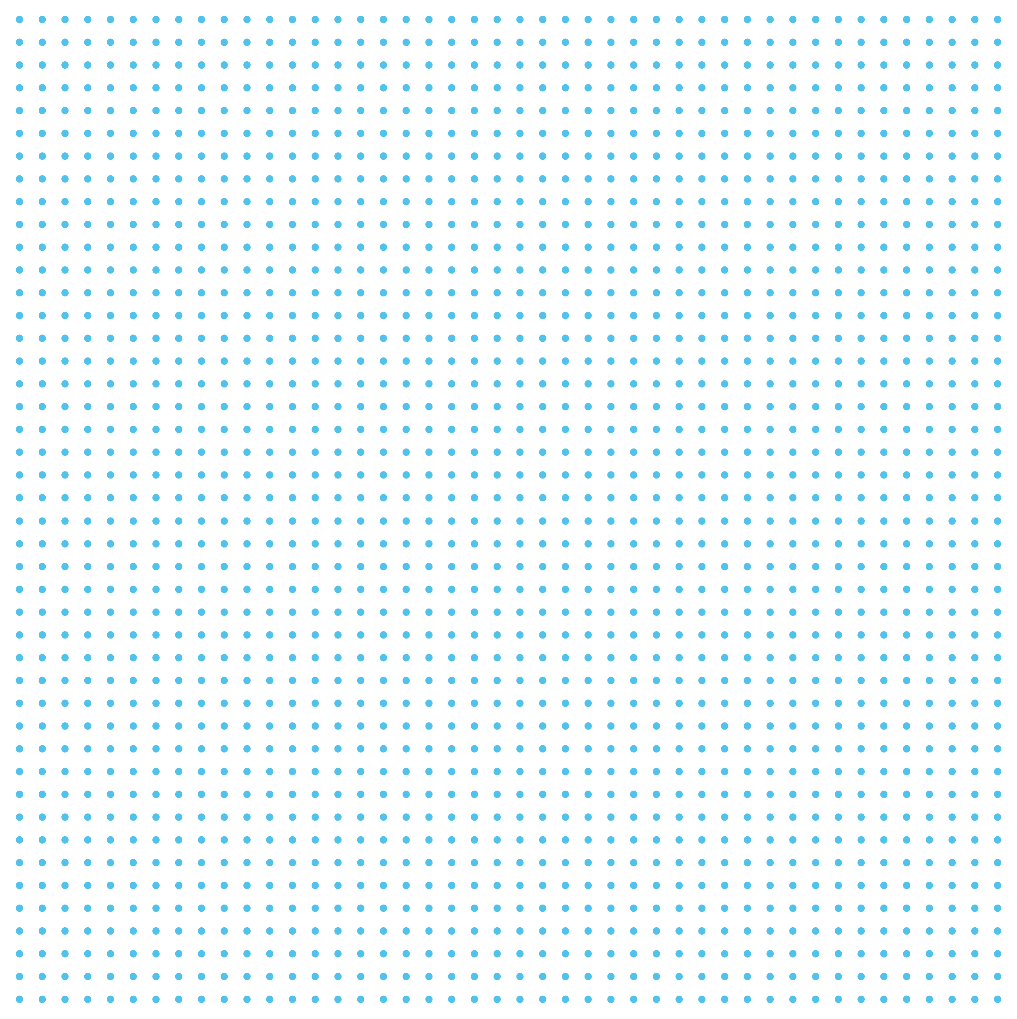 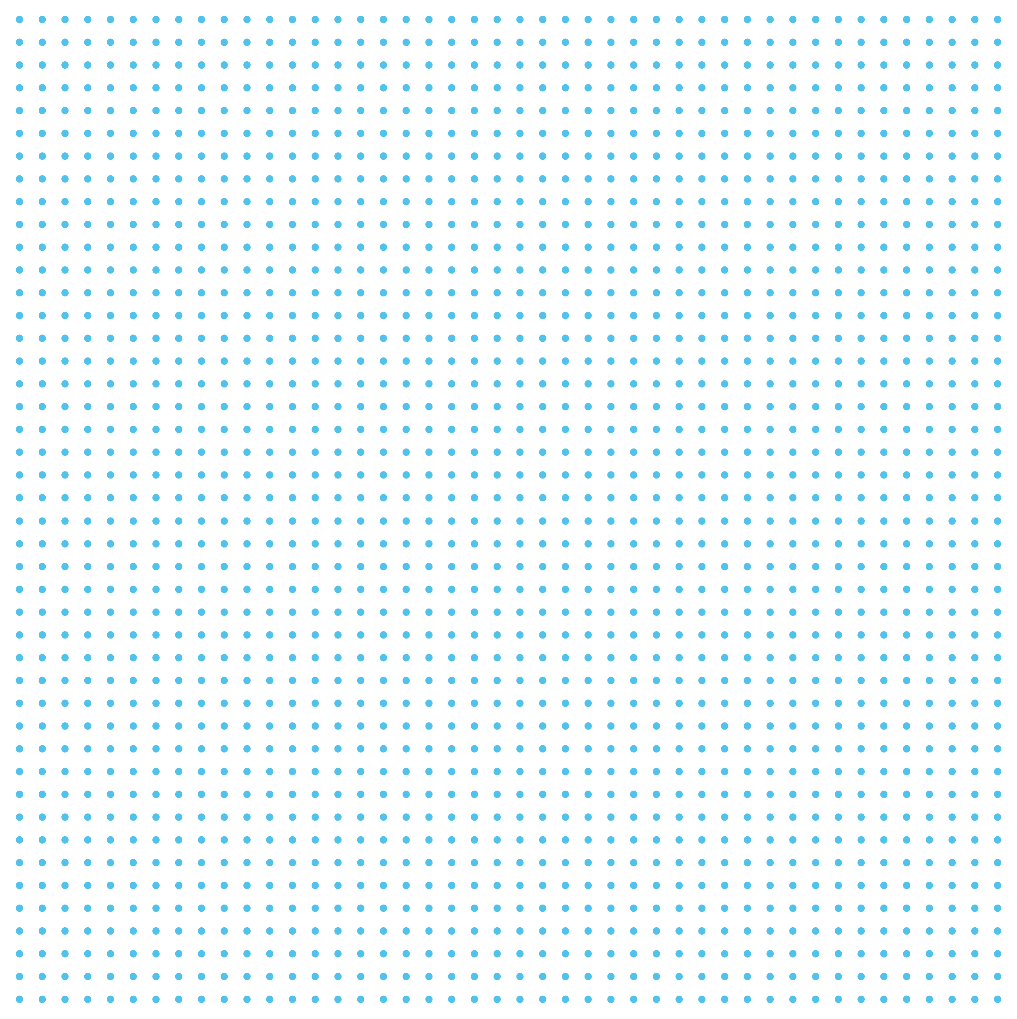 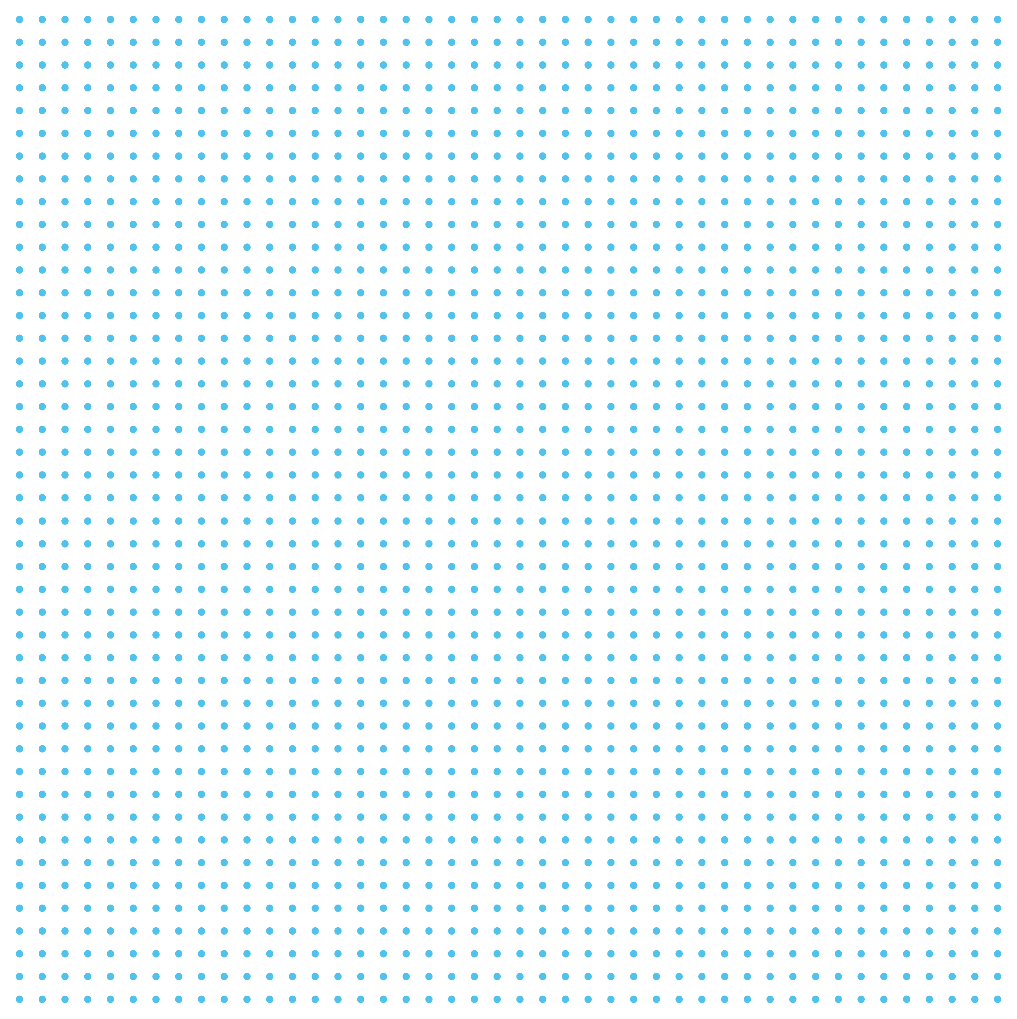 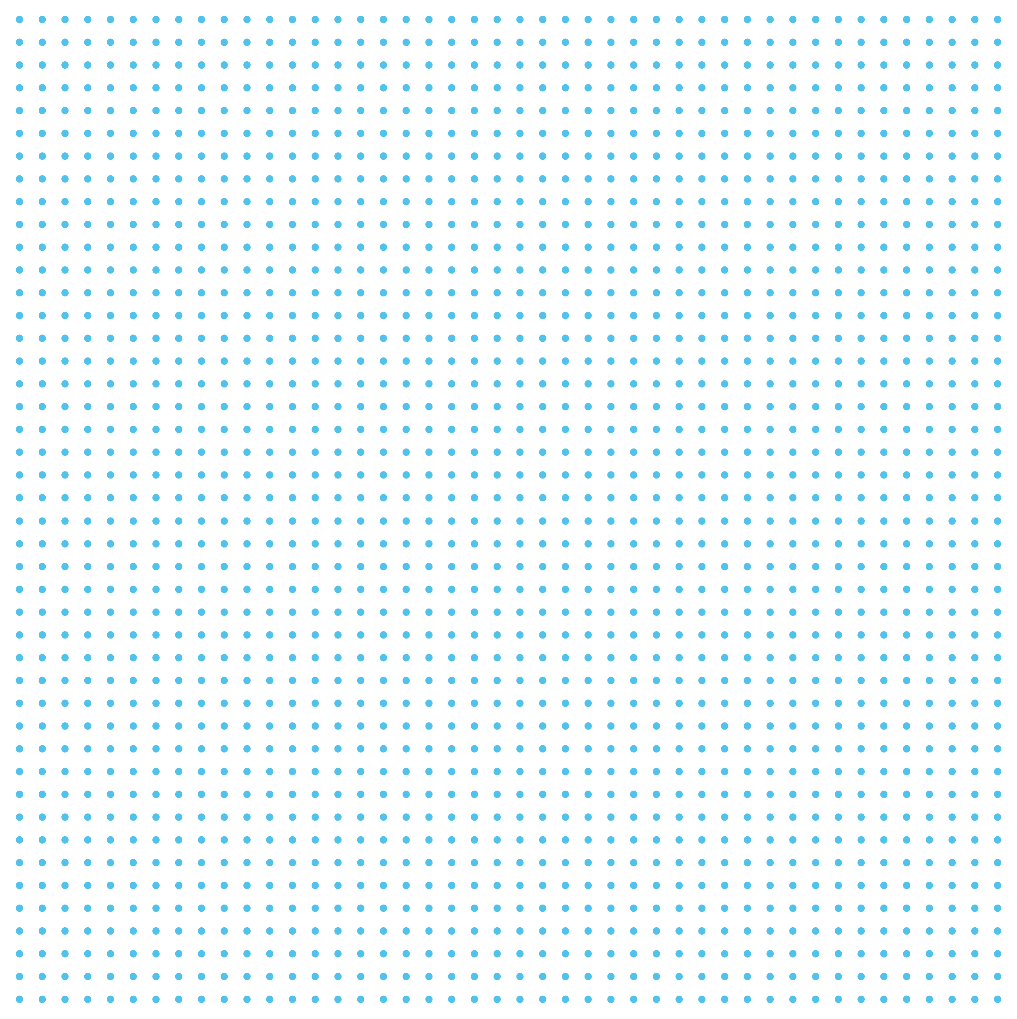 HIMSS WEBINAR
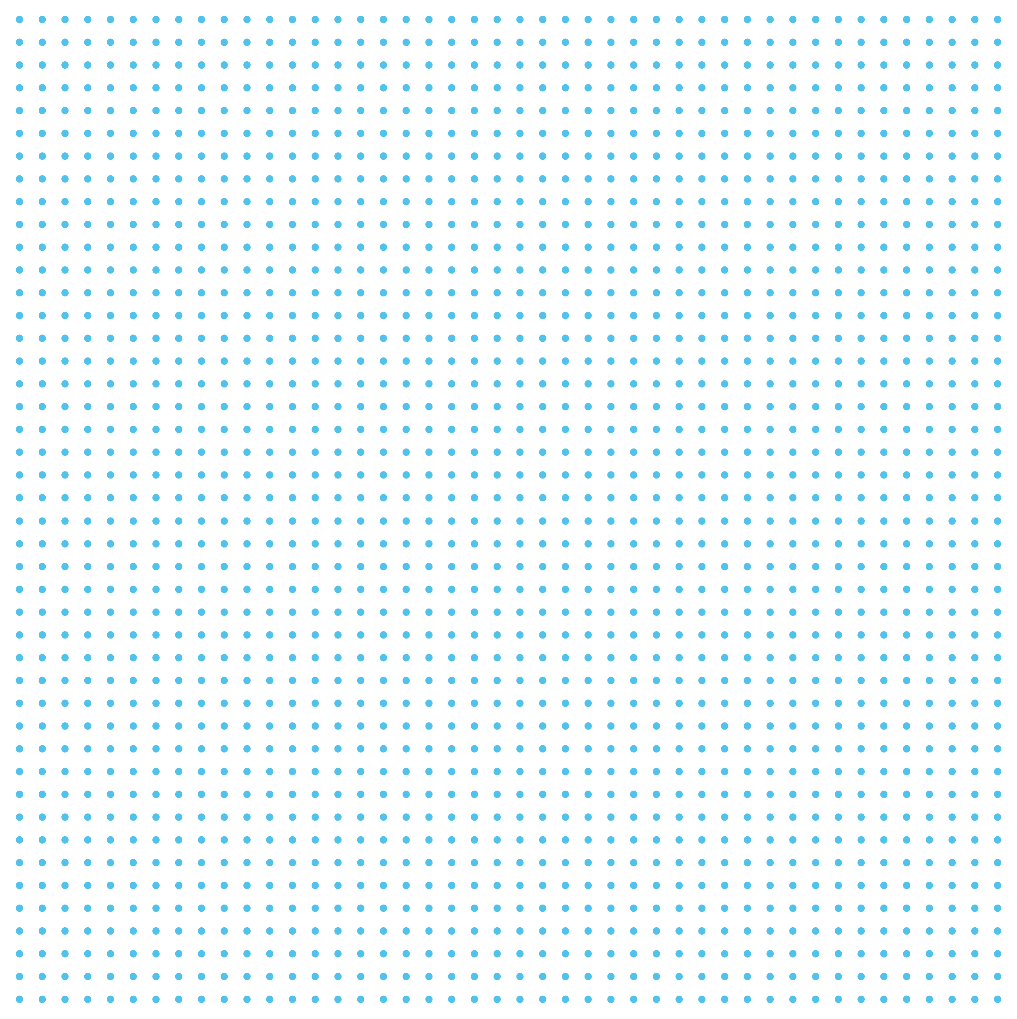 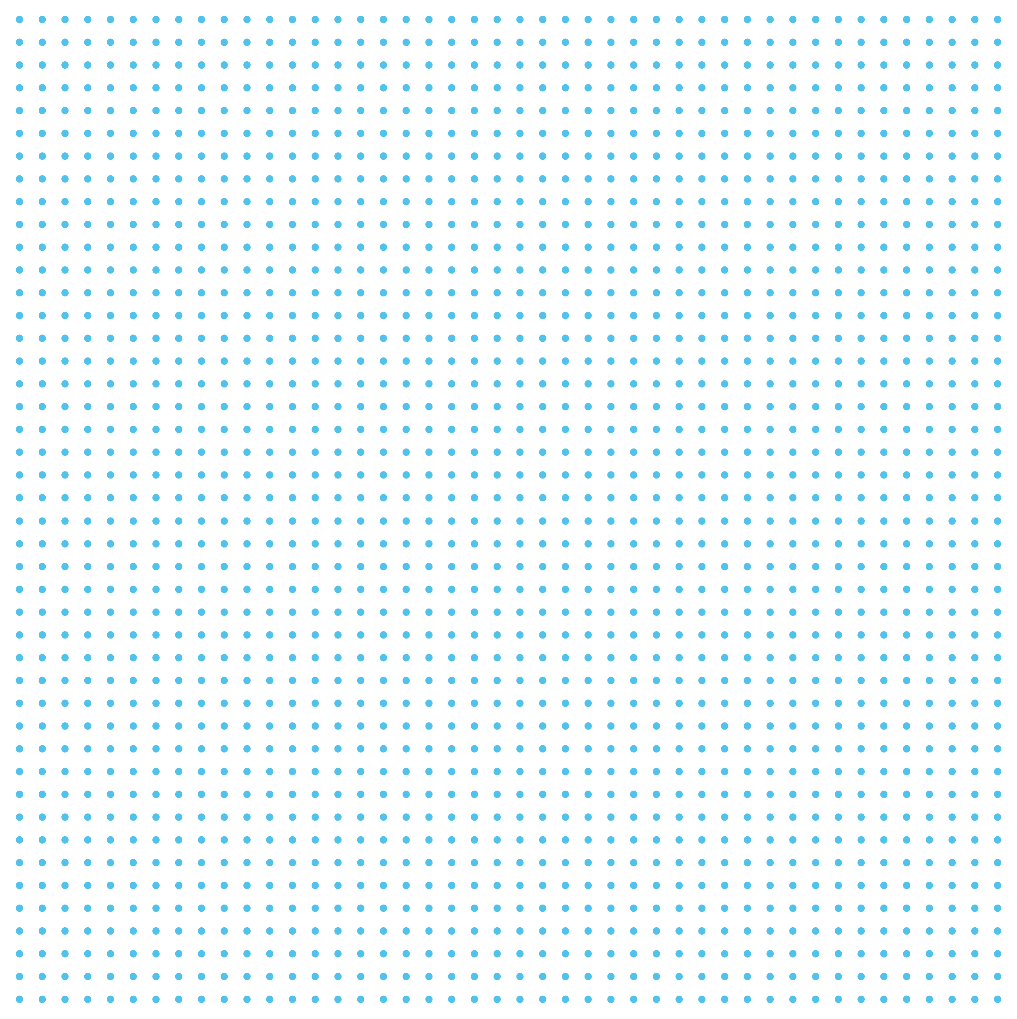 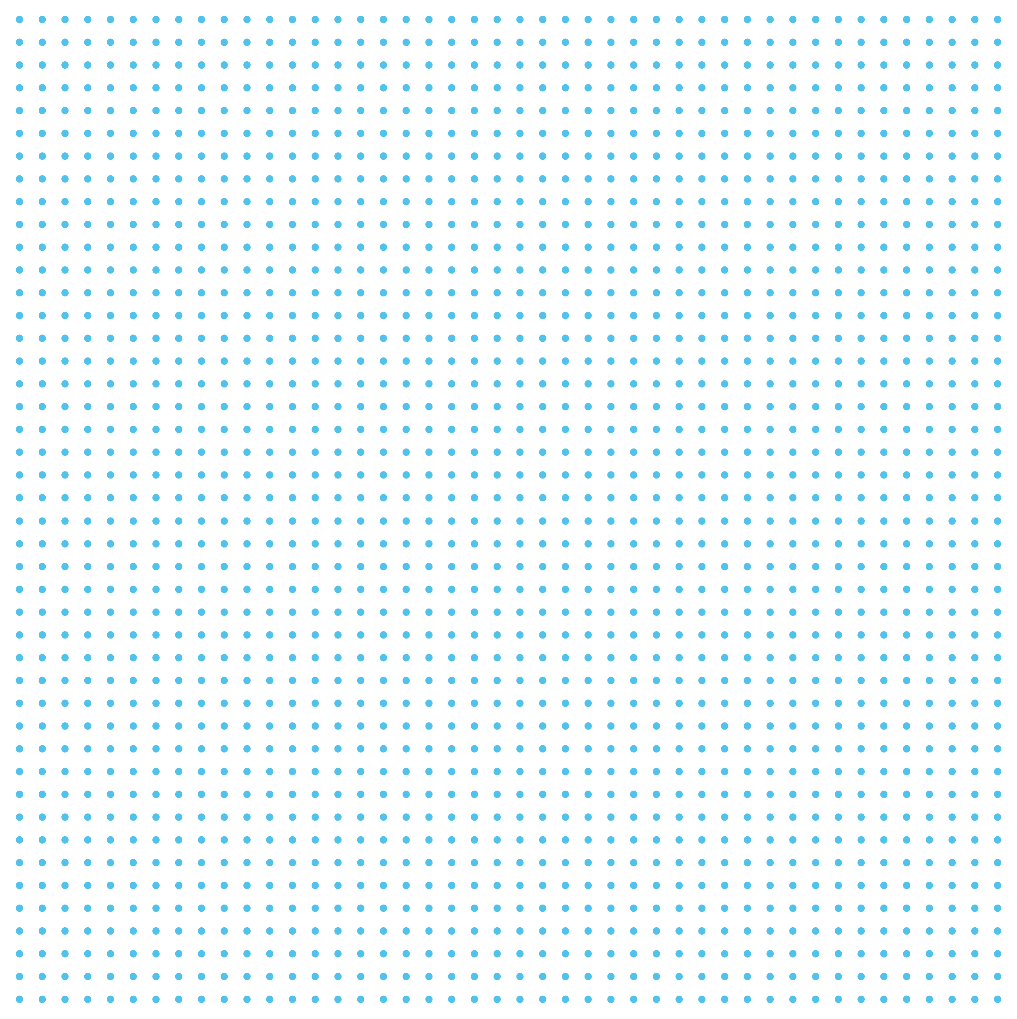 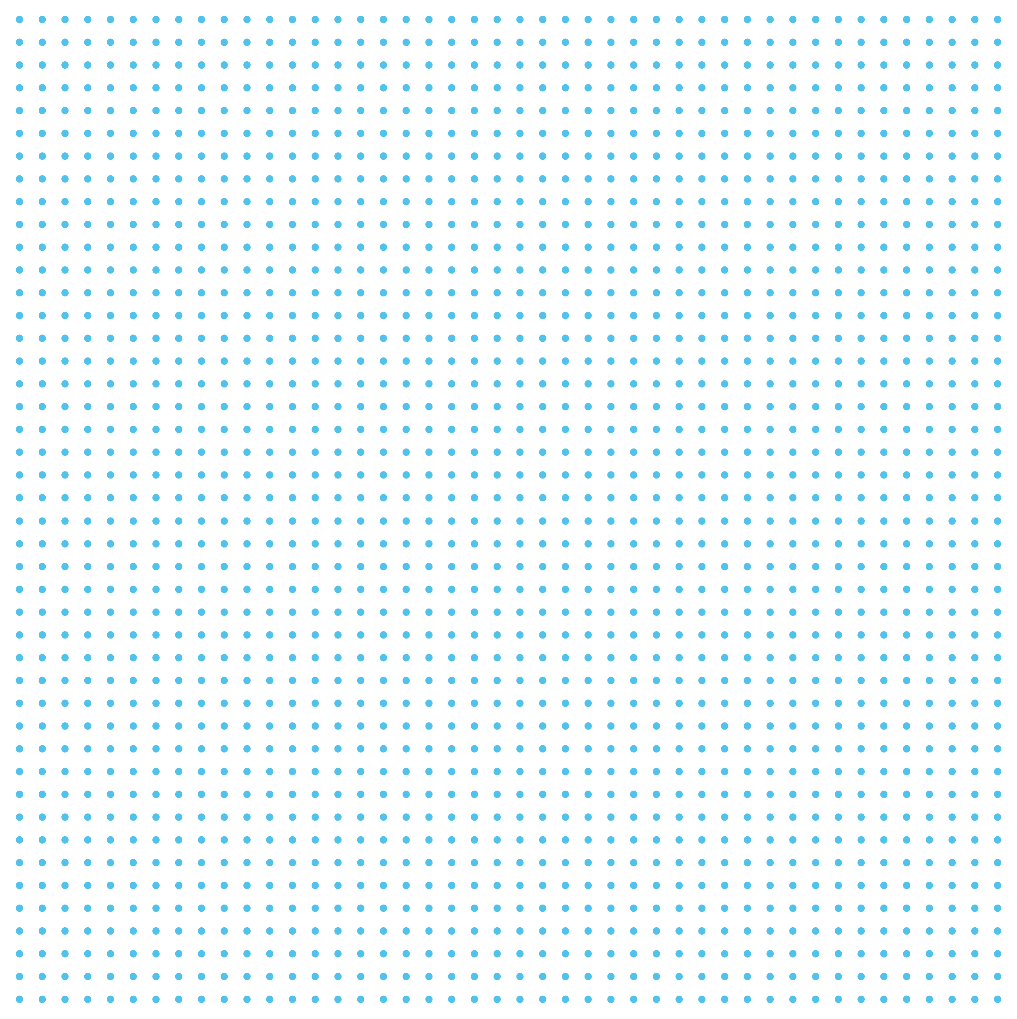 AudienceQ & A
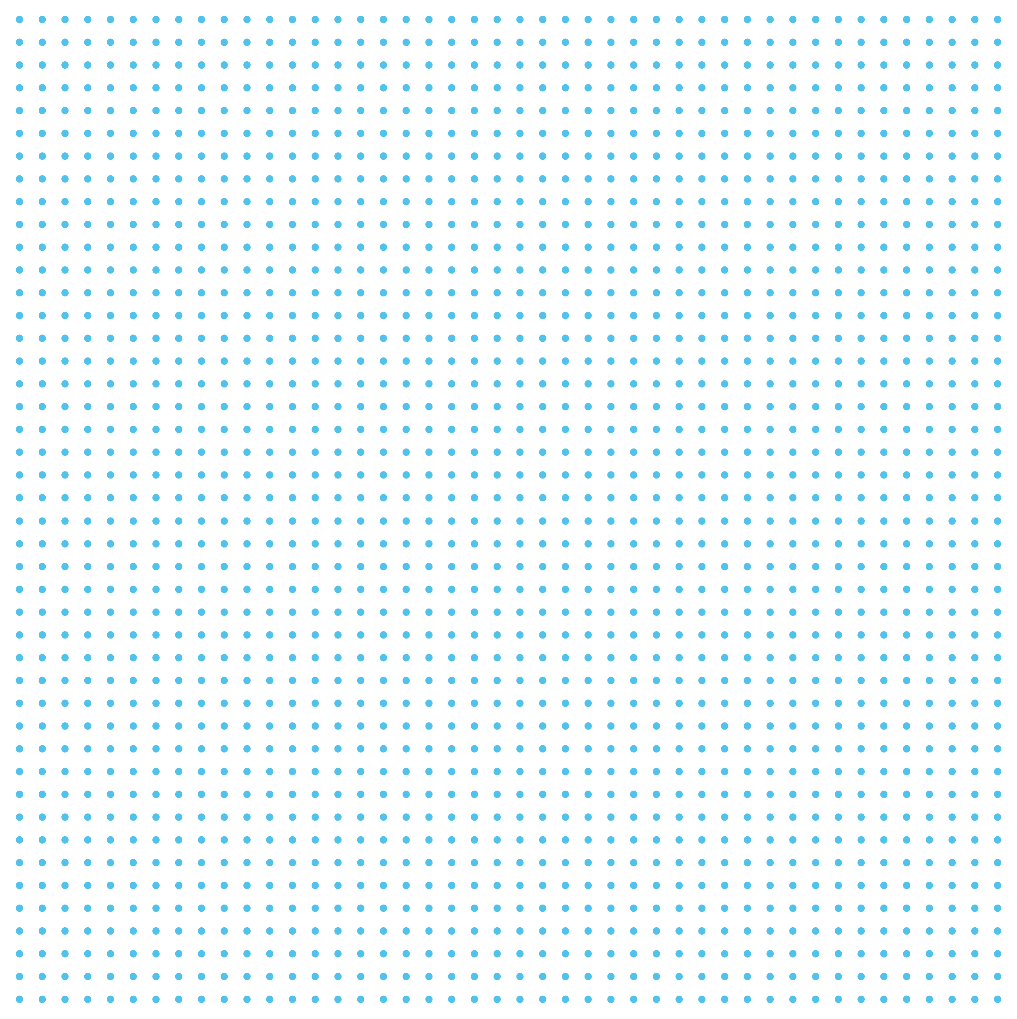 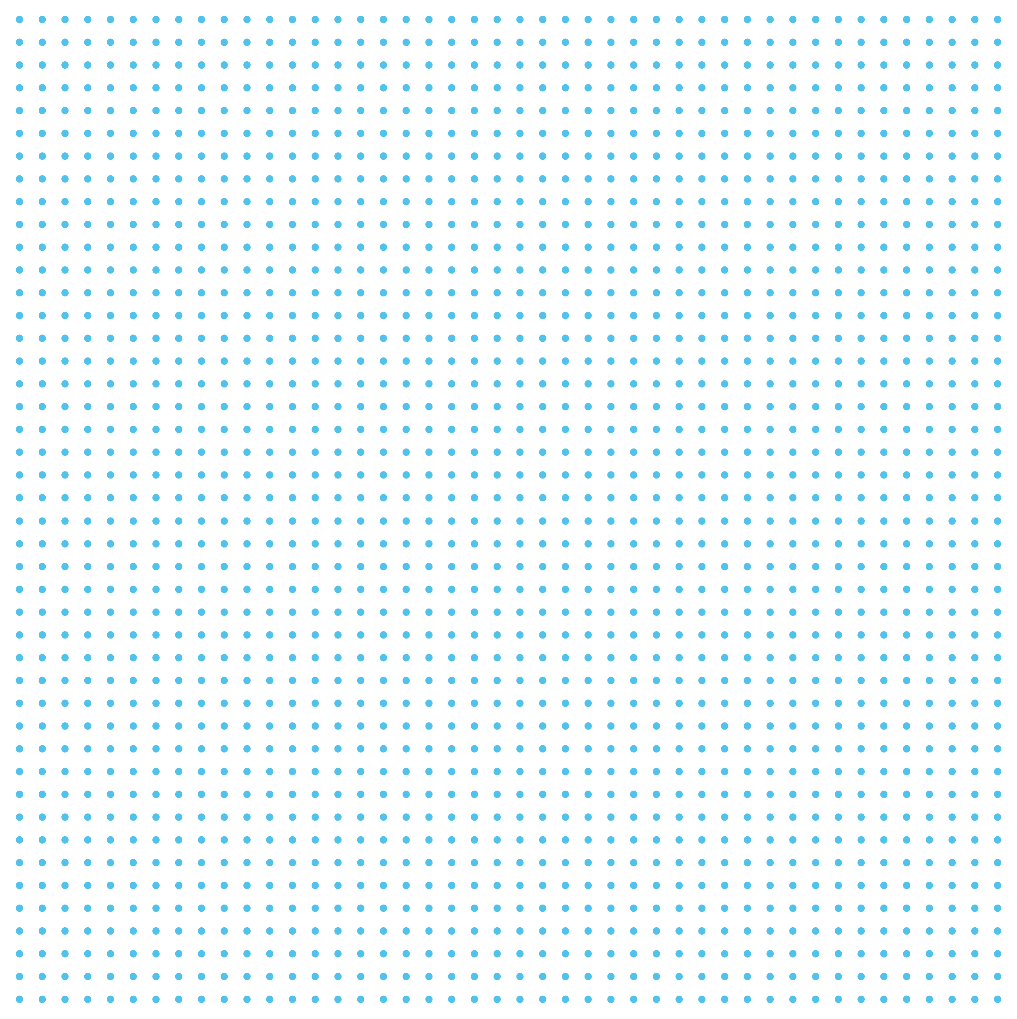 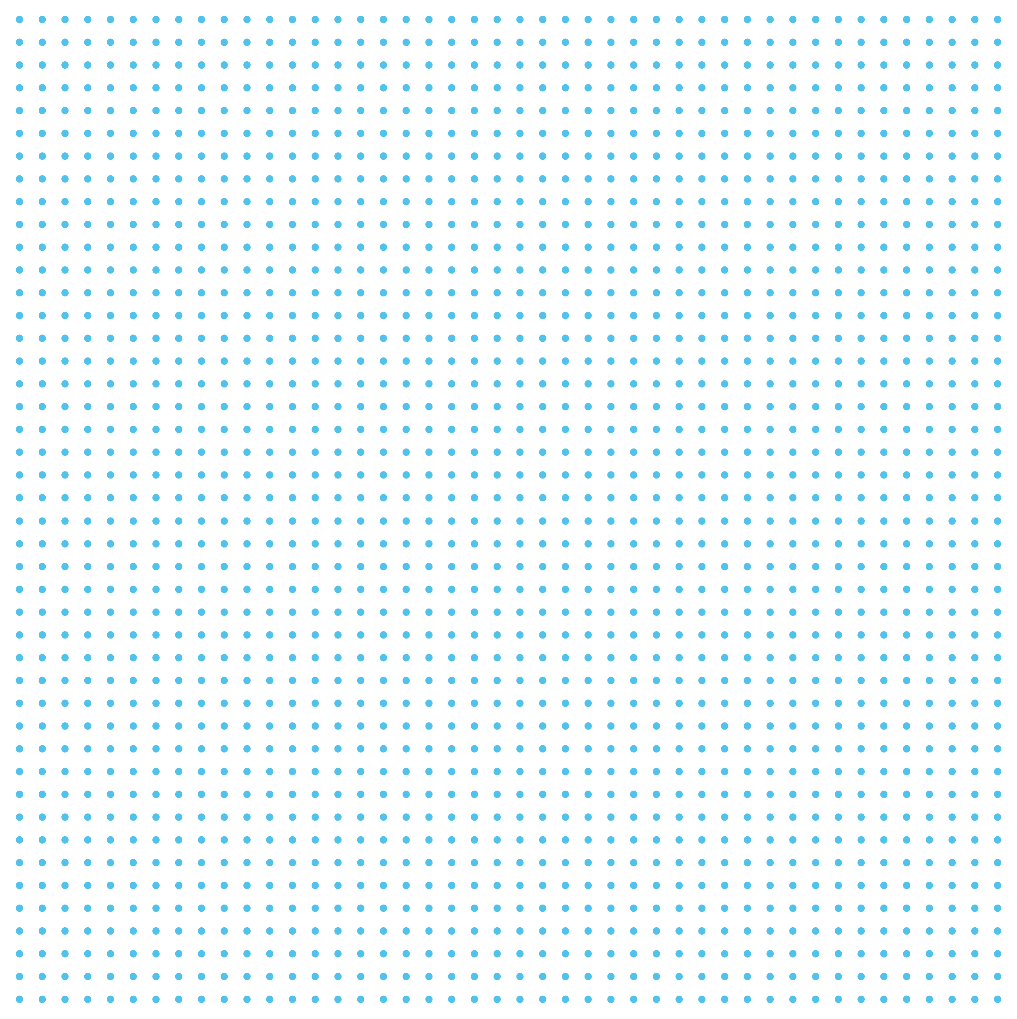 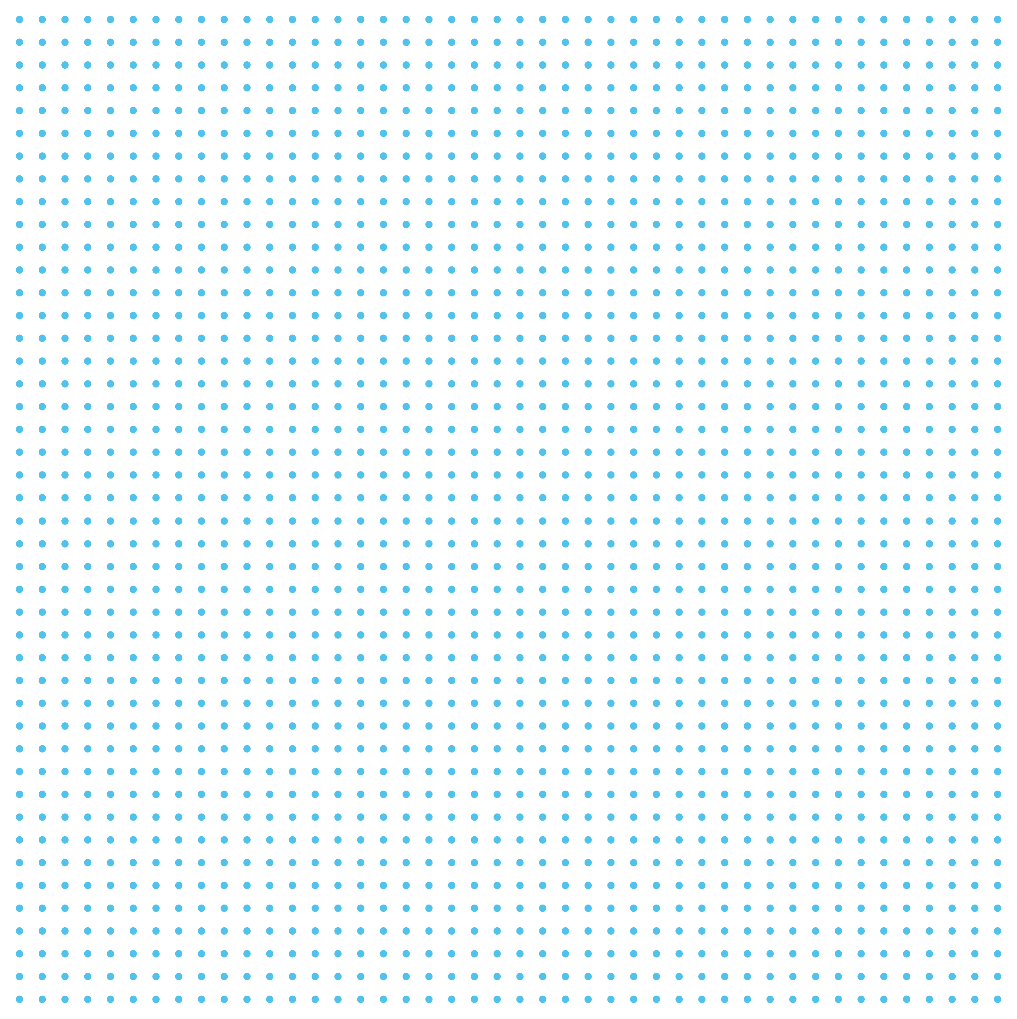 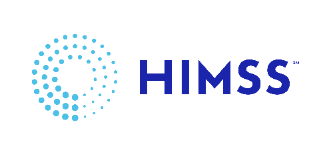 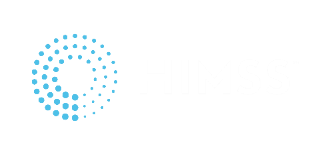 19
[Speaker Notes: ~10-15 minutes
Christina
-Invites audiences for questions
-Starts seed questions for the panel of speakers]